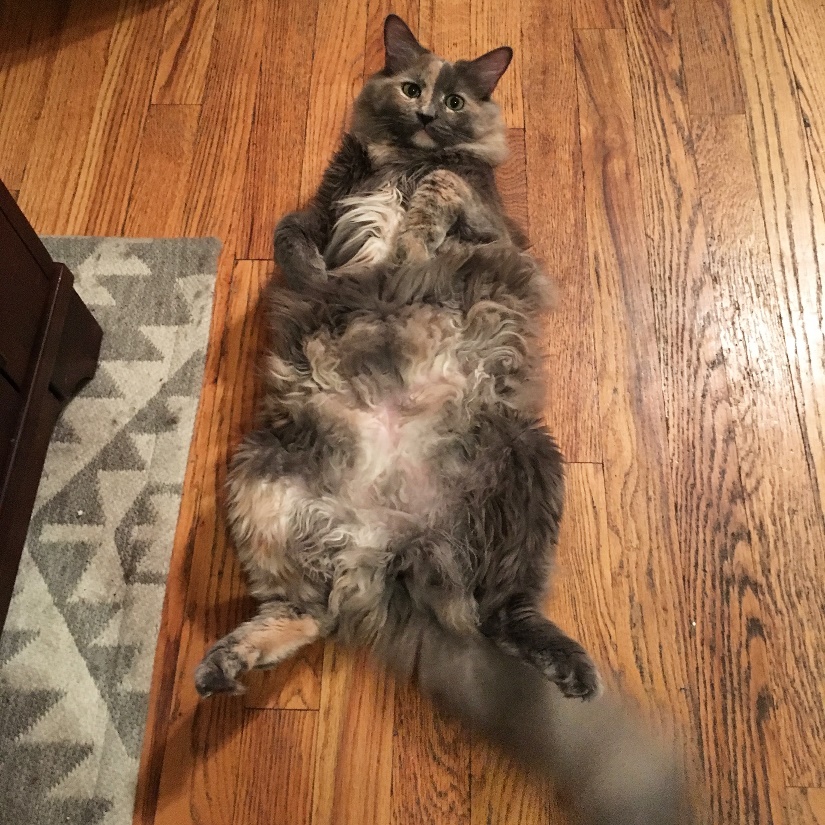 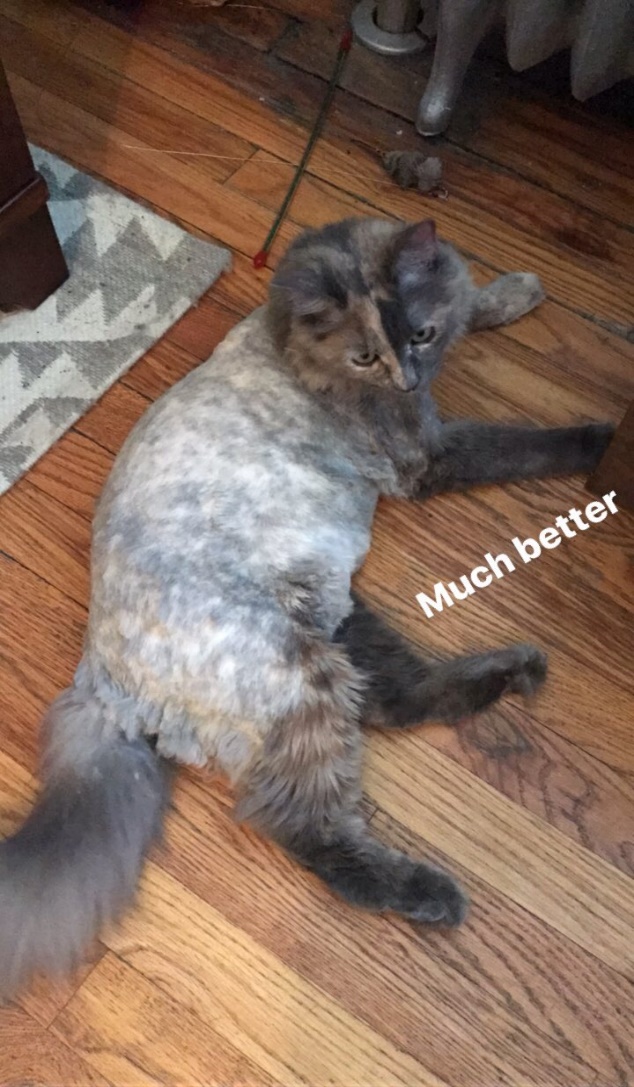 AGENDA
Warm up: HIPP practice

Lesson: causes of the Civil War

Homework: none
Things I did this weekend:
Shaved my cat
Climbed Mt. Huron
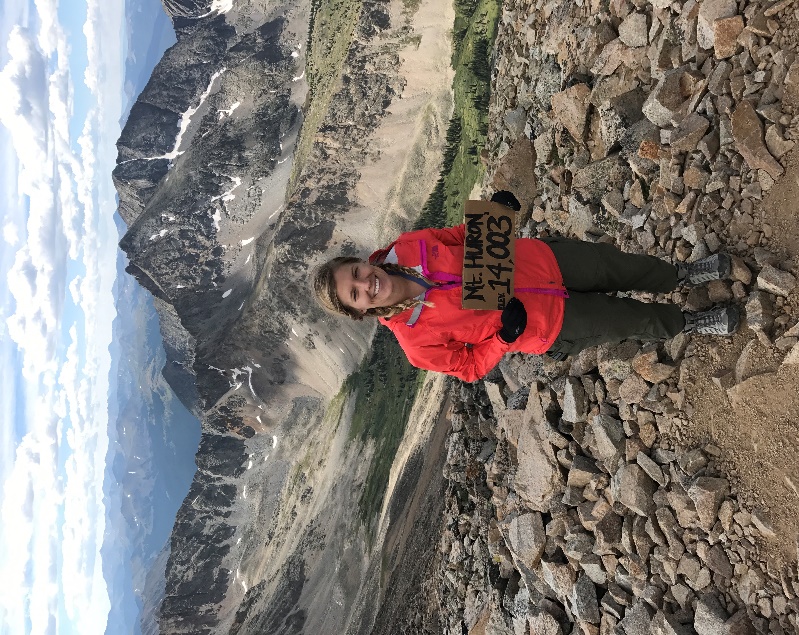 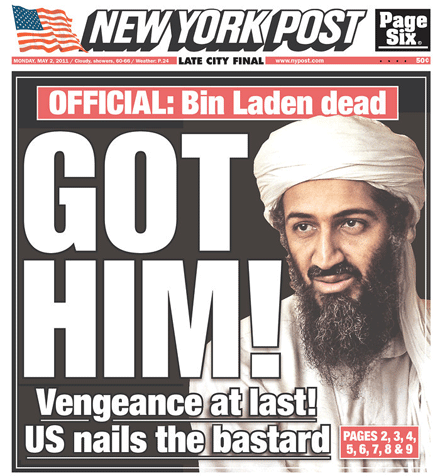 May 2, 2011
“America’s promises do not come with a price tag. We meet our commitments. And that’s one reason why almost every country on Earth sees America as stronger and more respected today than they did eight years ago.

America is already great. America is already   strong. And I promise you, our strength, our greatness, does not depend on any one person.”
- President Obama, speech at the Democratic National Convention, July 27, 2016
THE CIVIL WAR
Learning target: Identify major causes of the Civil War
VOCABULARY
In your notebook, create a table that has three columns. Define the following terms in your own words, and draw a picture to represent the term.

Civil War
Abolition
Sectionalism
Agrarian
Industrial
Secede/secession
CAUSES OF THE CIVIL WAR
Brainstorm: 

What were the causes of the Civil War?
What advantages did the North have? 
What advantages did the South have?
[Speaker Notes: Causes- secession, conflict between north and south, slavery, state’s rights
North: more food, industry, people, railroads, Lincoln
South: military generals, incredible motivation]
CAUSES OF THE CIVIL WAR:SECTIONALISM
or, Differences between North and South
Growing cultural and economic differences
Interests of each section was more important than interests of the country as a whole
CAUSES OF THE CIVIL WAR:ABOLITION
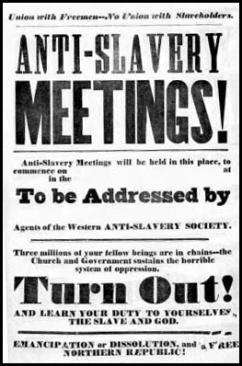 or, the desire to end slavery
Social reform movement to abolish slavery
Sets Northerners against Southerners
CAUSES OF THE CIVIL WAR:SLAVERY
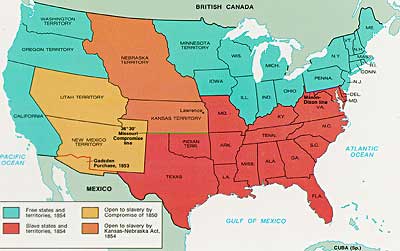 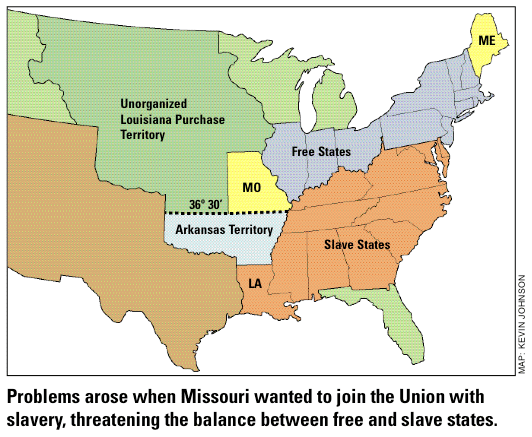 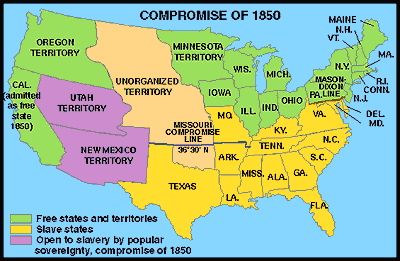 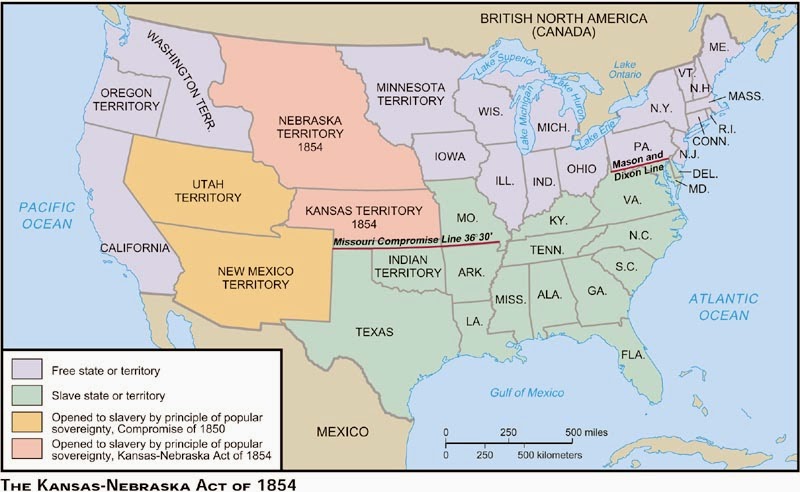 because forced labor is bad
Division over whether to have slavery in new territories or not
Missouri Compromise
Compromise of 1850
Kansas-Nebraska Act
Missouri admitted as a slave state
Maine as a free state
Slavery was prohibited in land from the Louisiana Purchase north of 36’30, except for Missouri
What to do with the land gained from the Mexican-American War??
Texas lost territory
California admitted as a free state
Utah and New Mexico could decide through voting whether or not they wanted slavery
Slave trade banned in DC
Stricter Fugitive Slave Law enacted
Repealed Missouri Compromise;
Allowed Kansas and Nebraska to vote on slavery
Contributed the most to the onset of war – why?
[Speaker Notes: Proslavers and antislavers flooded to Kansas to duke it out – there was a ton of fighting. Called “bleeding Kansas.” Both Kansas and Nebraska ended up entering the union as free states]
CAUSES OF THE CIVIL WAR:STATES’ RIGHTS
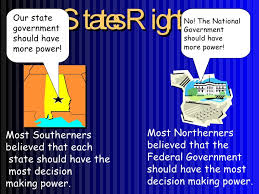 or, hey Washington, don’t tell me what to do!
Supported by Southerners – fear federal government will take away slaves
North recognized the authority of the national government
CAUSES OF THE CIVIL WAR:ELECTION OF 1860
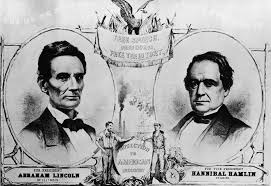 Republican Party nominates Abraham Lincoln
Opposed expansion of slavery into territories
Democrat Party supported rights of Southerners to take slaves into territories
Southerners feared they would lose power in government
CAUSES OF THE CIVIL WAR:SECESSION
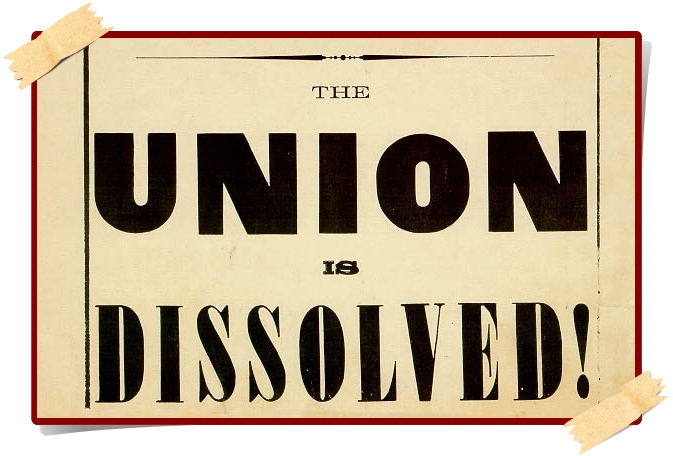 or, the break up
11 Southern states seceded from the Union
Claim they are protecting states’ rights
CAUSES OF THE CIVIL WAR: INTERPRETING POLITICAL CARTOONS
Political cartoons often used hyperbole and symbolism to satirize (make fun of) society. They often convey commentary on politics, social issues, and current events.
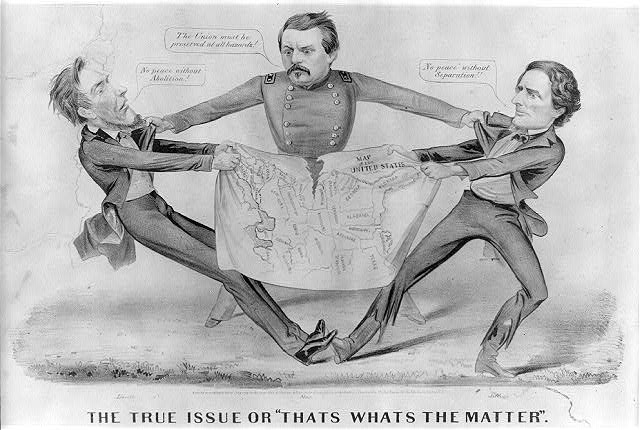 [Speaker Notes: And then present!]
CAUSES OF THE CIVIL WAR
Other guiding questions: 
- What people or objects are shown?
- What, if any, words do you see? 
- Why were those words chosen?
What symbols are present?
 What do they represent?
- What is the picture about?
HIPP your political cartoon/image
Historical context
What’s going on in the world?
Intended Audience 
To whom is the document targeted, and how might that affect what is being said and how it’s being said?
Purpose 
What’s the point? Summarize it.
Point of view/perspective
Does the author have any biases? What are they? How might that affect what is being said and how it’s being said?
[Speaker Notes: And then present!]
CAUSES OF THE CIVIL WAR
As a group, decide which of the six causes your image matches:

	Difference between North and South 
	Abolition			Slavery
	States’ rights		Election of 1860
	Secession

And, be ready to justify why your group chose that!
HOMEWORK
Choose one of the six causes of the Civil War and create either a political cartoon or a regular cartoon addressing the topic.
AGENDA – 8/23
Take out your political cartoon/image and put it on your desk
Does anyone want to share theirs?
Plz plz plz plz plz make sure your name is on it somewhere
Warm up
Fun video!!!!!!!!!!!!
Lesson: analyzing primary sources – soldiers’ letters
How brutal was life during wartime?



Homework: ch 11 study guide due FRIDAY.
WARM UP
In your notes, answer the following question:
Which of those six causes (states’ rights, secession, slavery, abolition, the election of 1860, differences between the north and south) do you think MOST DIRECTLY led to the war? Why? Use evidence to support your argument.

**sentence stems are great! 
“____________________ most directly led to the beginning of the Civil War because ___________...”
THE CIVIL WAR
Learning target: Analyzing primary sources to determine point of view
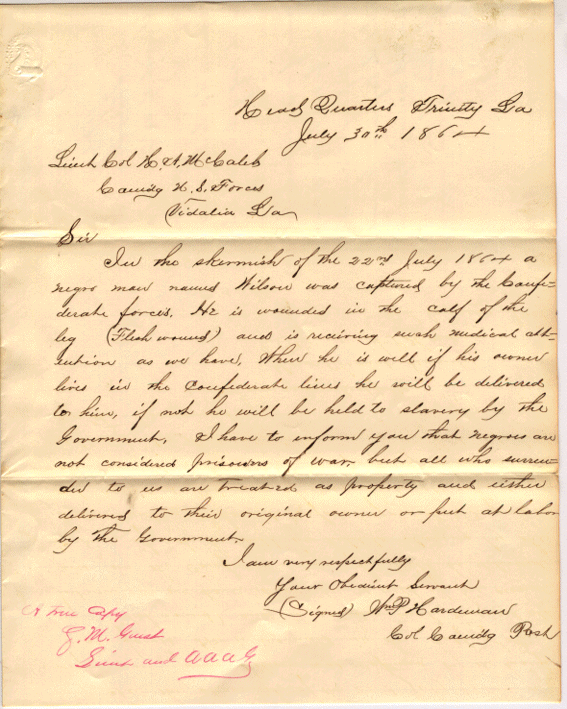 Soldier’s letters
What information can you gather about the war based on primary source documents?
[Speaker Notes: Groups of three. Read through the letter together (one at a time) –Venn diagram – similarities, differences between all three]
Soldier’s letters
Summarize the letter as a group. Discuss the following: 
How does the solider feel about the War?
How did the solider die (if said)?
What else do you find interesting about the letter? Does anything stand out to you?
Did the soldier experience hardship or not? Choose a quote to write down on your sheet.
When you’re done with 1-5, come talk to me and I’ll explain what to do with 6 and 7
[Speaker Notes: Groups of three. Read through the letter together (one at a time) – white union soldier, white confederate soldier, black union soldier.
Venn diagram – similarities, differences between all three]
AGENDA
Warm up
Effects of the Civil War – what now?
HOMEWORK: CH 11 STUDY GUIDE DUE FRIDAY
THE CIVIL WAR
Learning target: Identify major effects of the Civil War
WARM UP: QUICK DISCUSSION
What side faced the most hardship during the war?
Who won the Civil War?
Just to make sure we all know 
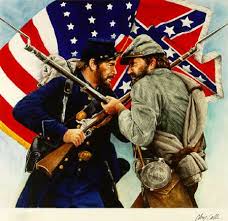 [Speaker Notes: So, what does that mean for the south?]
WARM UP #2:
Brainstorm the social, political, and economic effects of the Civil War
Having trouble? Think of those effects in relation to any war to get the ideas flowing. 750,000 people died. Slaves are free. What now? 
Predict: What do you think will happen in the States?
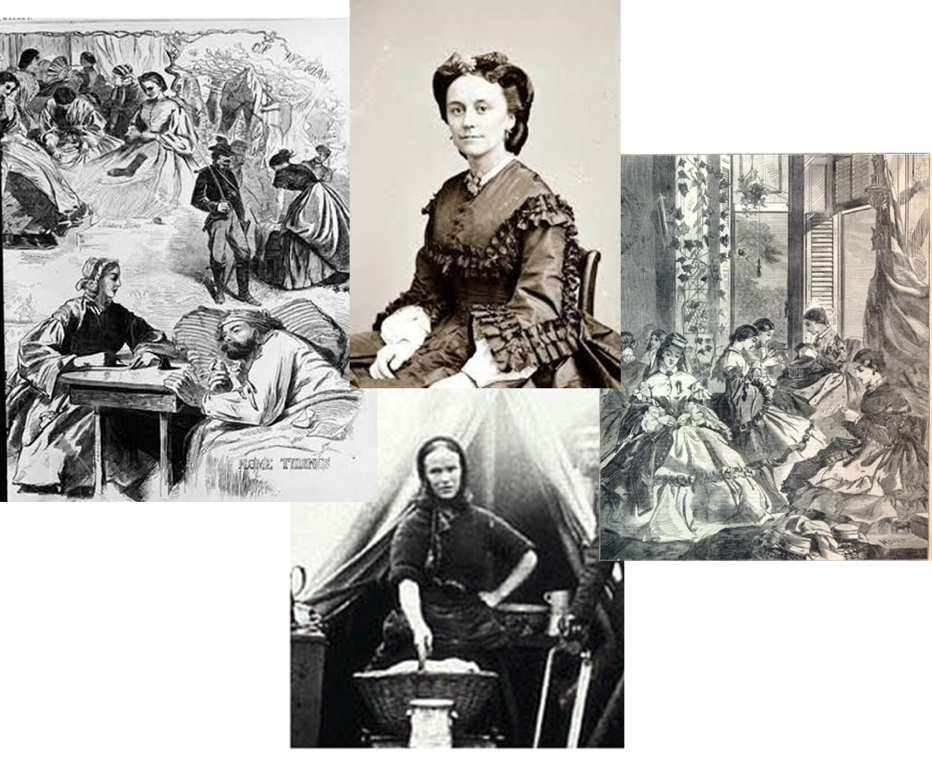 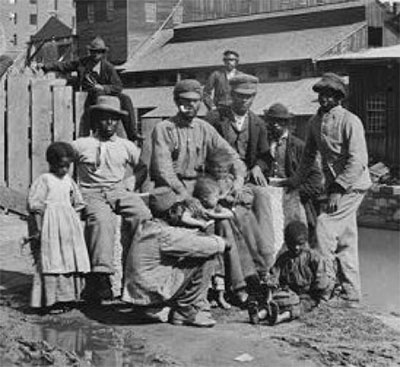 SOCIAL EFFECTS
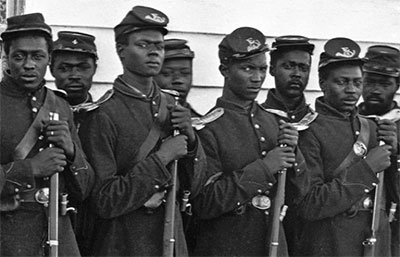 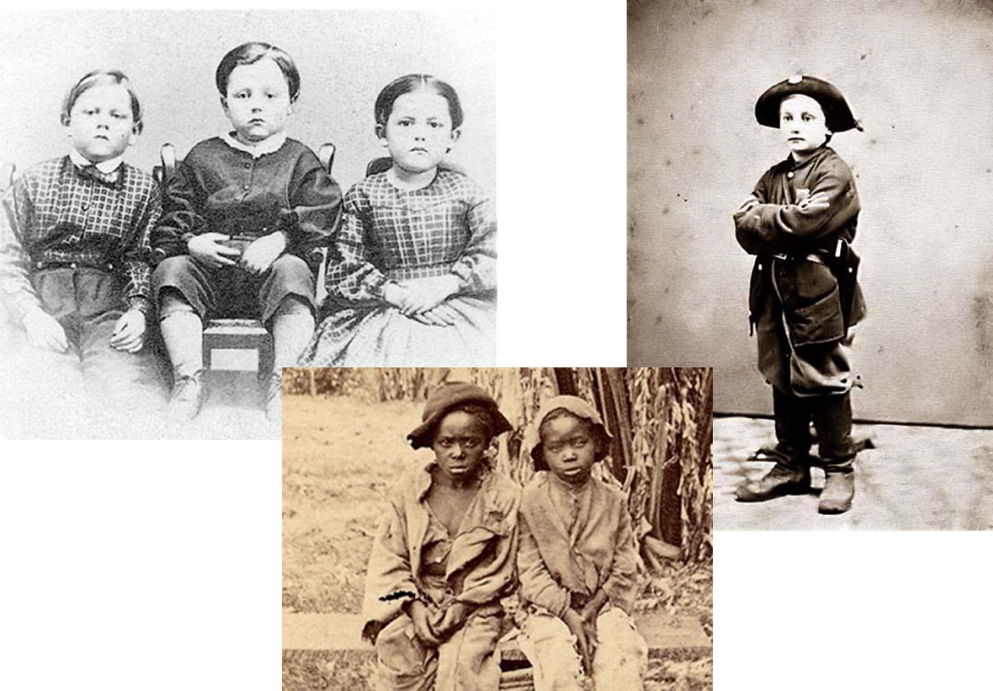 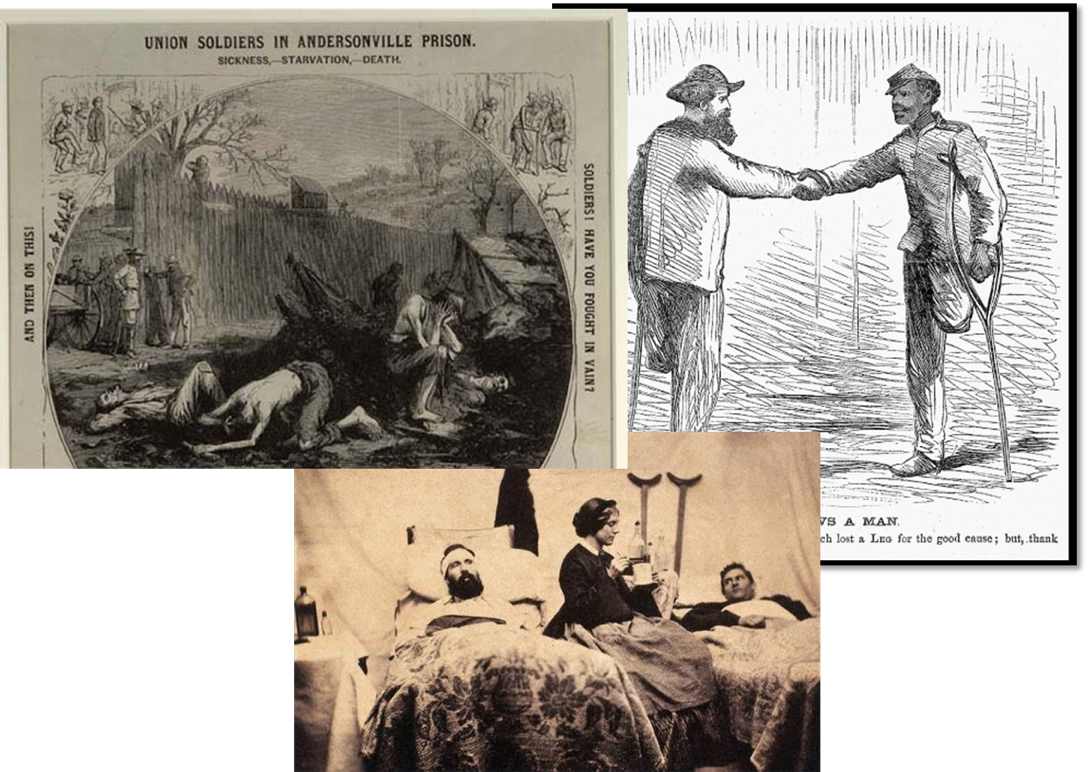 [Speaker Notes: 750,000 deaths in the CV – that means on average 504 people died per day. 2.5% of the population (which, if today that happened, would be 7 million). Most people died not from bullet wounds, but from infections -2/3 of deaths were from disease. Anaesthesia was developed during this time. Slave children found in NC attic; 54th regiment – what now?]
POLITICAL EFFECTS
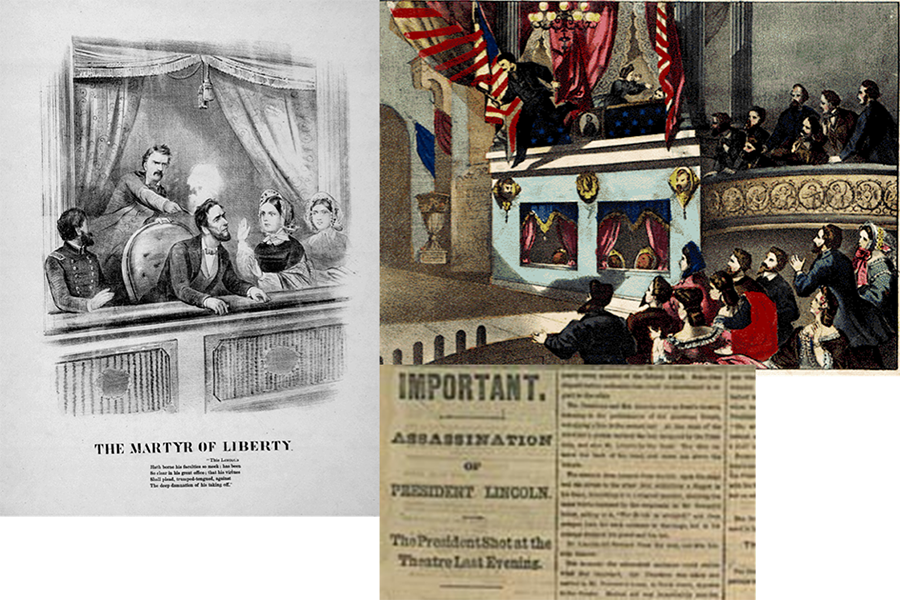 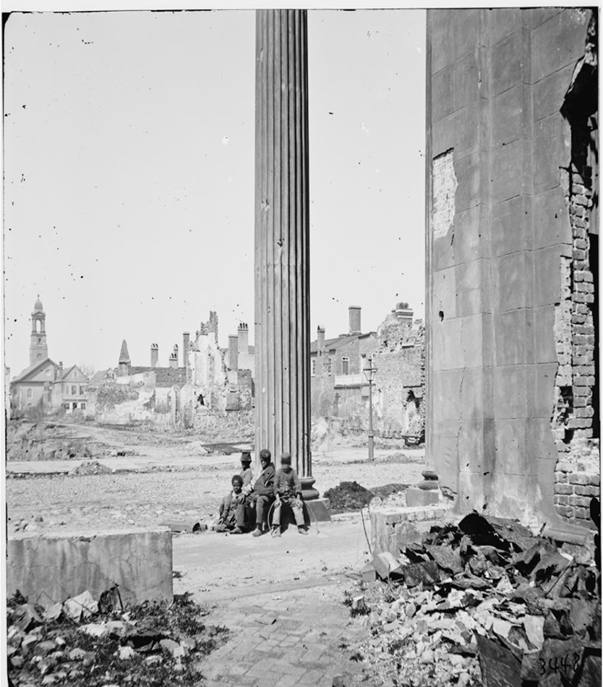 ECONOMIC EFFECTS
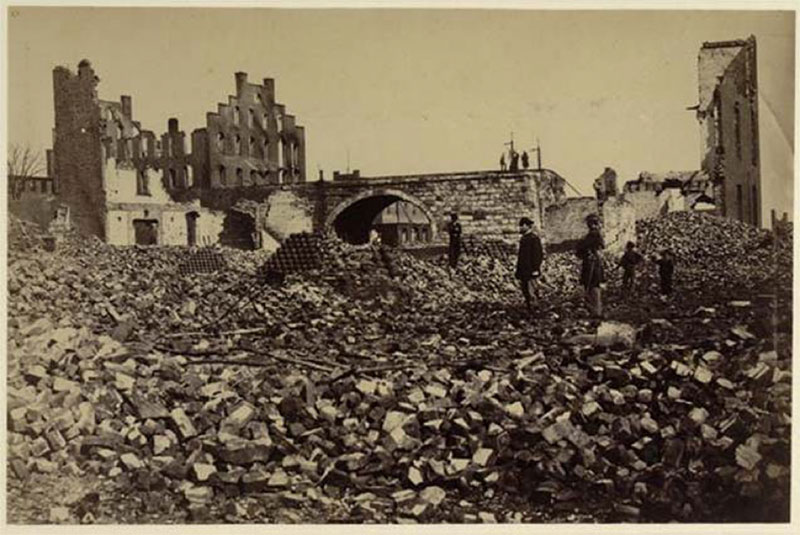 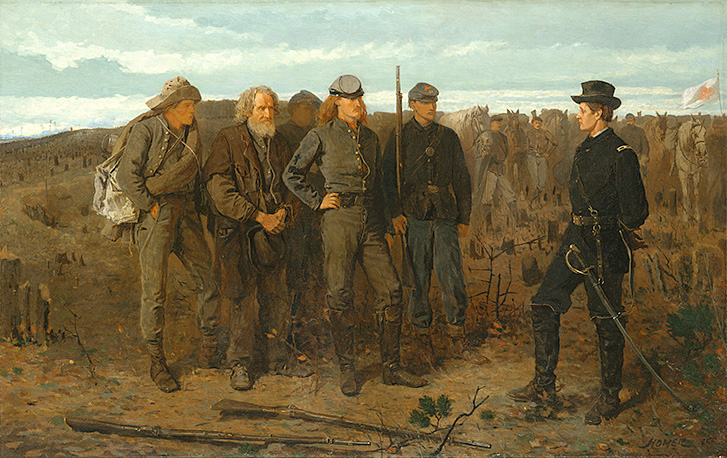 [Speaker Notes: It represents an actual scene from the war in which a Union officer, Brigadier General Francis Channing Barlow (1834–1896) captured several Confederate officers on June 21, 1864. The background depicts the battlefield at Petersburg, Virginia.]
NOW WHAT?
What do you think former slaves expected?

Confederates?

Union supporters?
[Speaker Notes: Remember – people have been enslaved for 100s of years. What’s going to happen now that they’re free? Who is going to like this? What might people try to do??]
AGENDA – 8/25
Turn in your ch 11 quick recap! Make sure your name is on it!
Fun historical artifacts! 
Let’s have a chill day – let’s learn some notetaking skills. Or maybe let’s talk about current events. Or have a class discussion about your last exercise from yesterday. We will see where the wind takes us.

HOMEWORK: ch 12 study guide (continuous hw)
[Speaker Notes: Remember – people have been enslaved for 100s of years. What’s going to happen now that they’re free? Who is going to like this? What might people try to do??]
RECONSTRUCTION, 1865-1877
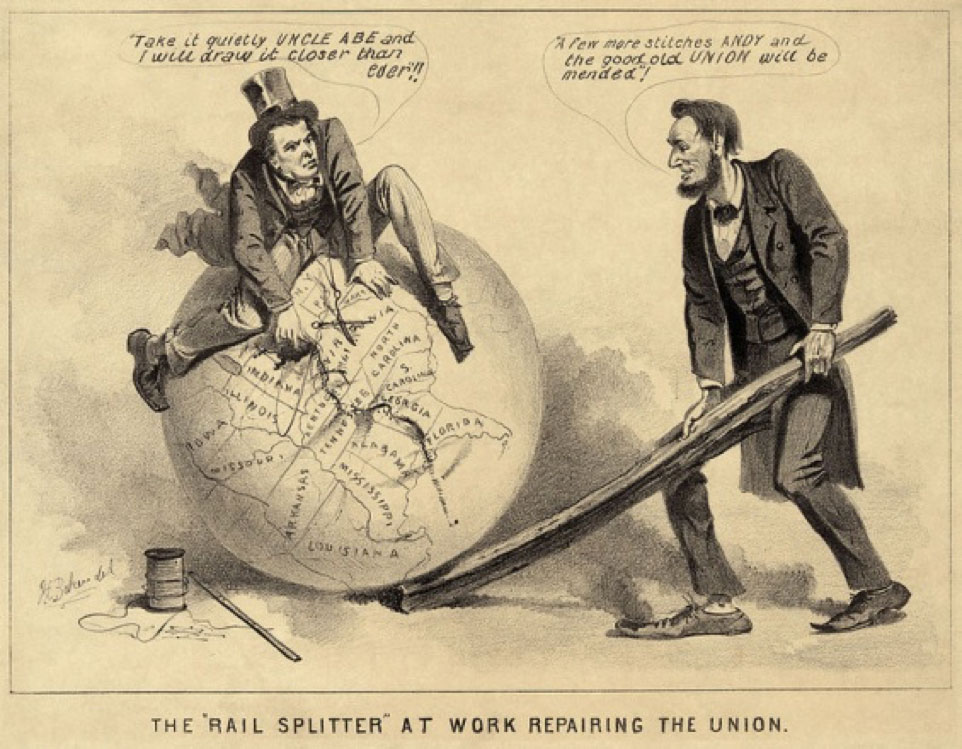 Other guiding questions: 
- What people or objects are shown?
- What, if any, words do you see? 
- Why were those words chosen?
What symbols are present?
 What do they represent?
- What is the picture about?
[Speaker Notes: Groups of 5.]
CREATING A PLAN FOR RECONSTRUCTION
Your goals are:
To reunite the nation, resolve the conflicts that led to the war, and heal the wounds the war caused
To bring justice to the nation and its citizens
CREATING A PLAN FOR RECONSTRUCTION
What will happen to each of the ex-Confederate groups listed below?
Will they be citizens? Will they be permitted to vote? Will they be permitted to hold office?
	Confederate leaders
	Wealthy, slave-owning planters
	Women who ran plantation households
	Low-ranking soldiers
	Working-class and poor whites
CREATING A PLAN FOR RECONSTRUCTION
What will happen to freedpeople and other   African Americans? Will they be citizens? Will they be permitted to vote and hold office? What other rights will they get?
CREATING A PLAN FOR RECONSTRUCTION
What will happen to the land confiscated by the Union army or abandoned during the war? Who has the right to use it? Who has the right to own it?
CREATING A PLAN FOR RECONSTRUCTION
What is the best way to ensure that white Southerners will be loyal to the United States and accept the end of slavery?
EVALUATE YOUR PLAN
Who are the winners and losers in your plan?
How will your plan help to reunite and heal the country?
How will your plan bring about justice after the war? Does it deny justice to any groups of Americans? What might that lead to?
RECONSTRUCTION
Learning target: How will people (men, women, whites, blacks) respond and adjust to life after war
AGENDA – 8/29
Lincoln vs. Johnson: plans for Reconstruction
RECONSTRUCTION
Learning target: How will people (men, women, whites, blacks) respond and adjust to life after war
AGENDA: 8/30
Warm up: “Good Ole Rebel”
Lesson: Responses to Reconstruction
Homework: Ch 12 study guide
WARM UP
Listen to “Good Ole Rebel”
As you listen, write down three words or phrases that describe Southern white attitudes toward Reconstruction
[Speaker Notes: ((this was during the Redeemer phase - after congressional reconstruction when whites started to take back the south)]
RECONSTRUCTION TIMELINE
[Speaker Notes: - reconstruction ended in 1877, when Hayes was elected president after he promised to remove military troops from the south (they were the only things protecting blacks and enforcing some kind laws)
- Then, 1877-1954: Jim Crow era - segregation, poll tax, literacy tests]
AFRICAN AMERICANS DURING RECONSTRUCTION
Immediately suppressed by whites, who disagreed with freeing the slaves
Passed Black Codes – laws that restricted freedoms and forced former slaves back into low paying jobs
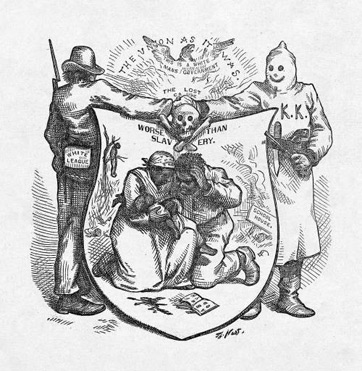 [Speaker Notes: Black Codes – hand out worksheet]
AFRICAN AMERICANS DURING RECONSTRUCTION
Very limited options due to Black Codes
Most returned to working on farms and plantations
Especially in the South, few had skills outside of manual labor… which will lead to the Freedmen’s Bureau
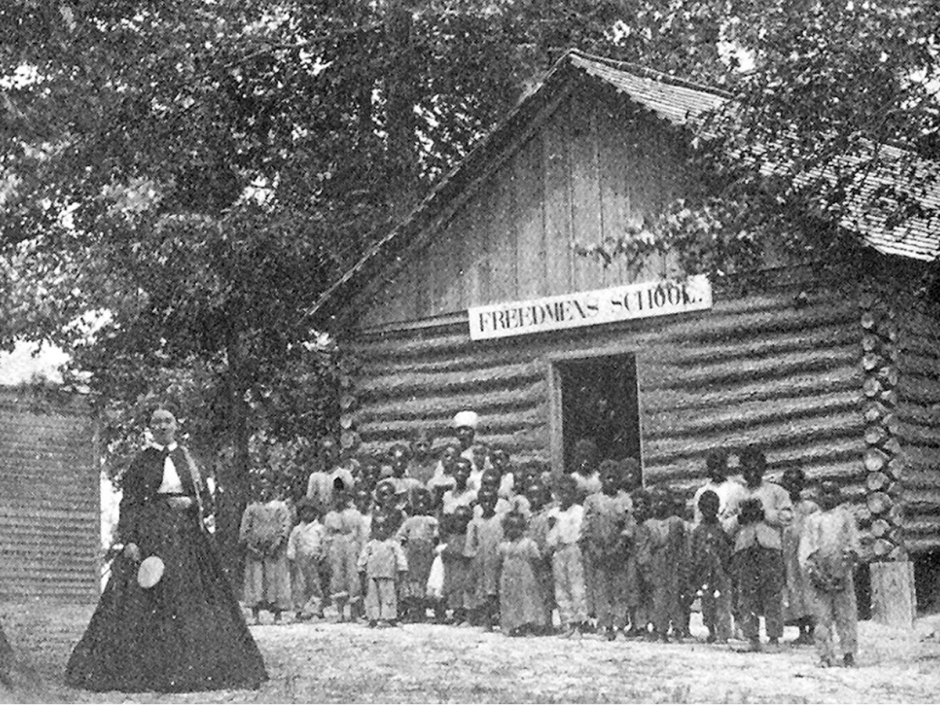 Provided food, housing, medical aid
Established schools 
Offered legal assistance
THE RISE OF THE KKK
[Speaker Notes: - the KKK formed to put fear into freedmen in the south - lots of lynching and scare tactics - slowly, all states started shifting from Republican control to the Democratic party. Due to job restrictions, most slaves ended up farming again. that leads into sharecropping]
LYNCHING
Learning target: How will people (men, women, whites, blacks) respond and adjust to life after war
AGENDA: 8/30
Warm up:
WARM UP
In your own words, define “lynching”
Consider: how is it different from murder?
LYNCHING
According to the NAACP: 
there must be evidence that someone was killed;
the killing must have occurred illegally;
three or more persons must have taken part in the killing; and
the killers must have claimed to be serving justice or tradition.
[Speaker Notes: NAACP: National Association for the Advancement of Colored People]
LYNCHING
? https://www.pbs.org/wnet/jimcrow/education_lesson7_steps.html
[Speaker Notes: NAACP: National Association for the Advancement of Colored People]